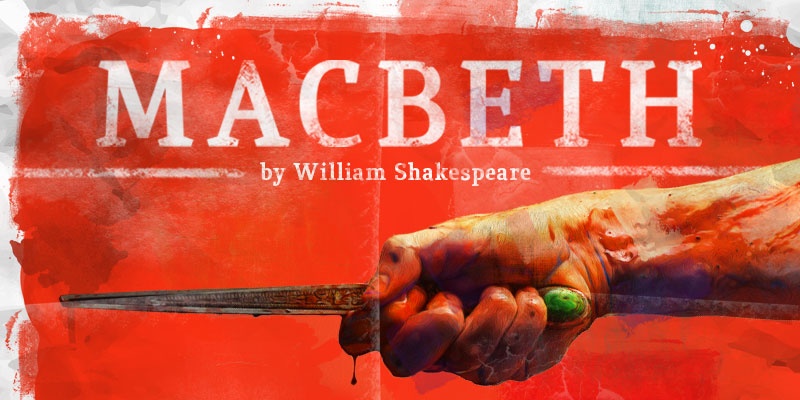 MACBETH
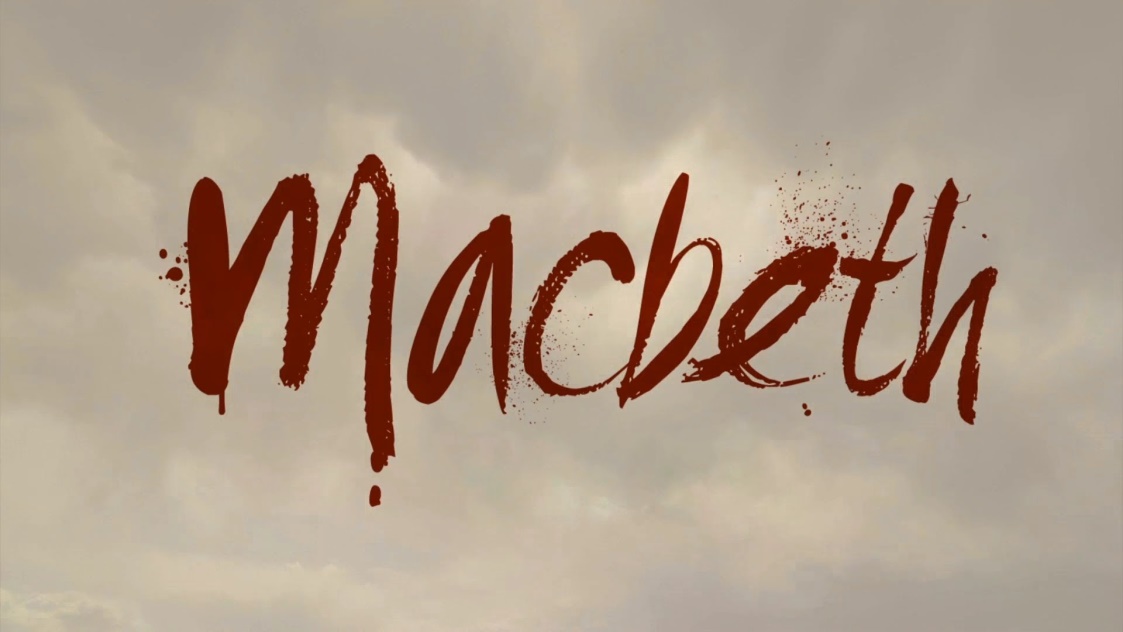 Macbeth is one of the four best tragedies including  Othello, Hamlet and King Lear, written by William Shakespeare
It was written when king of England was James I (he was James VI of Scotland)  and Shakespeare ’s aim was to flatter him
KING  JAMES I
The company of William Shakespeare changed its name from The Lord Chamberlain’s men into  The King’s men during James I ’ s reign
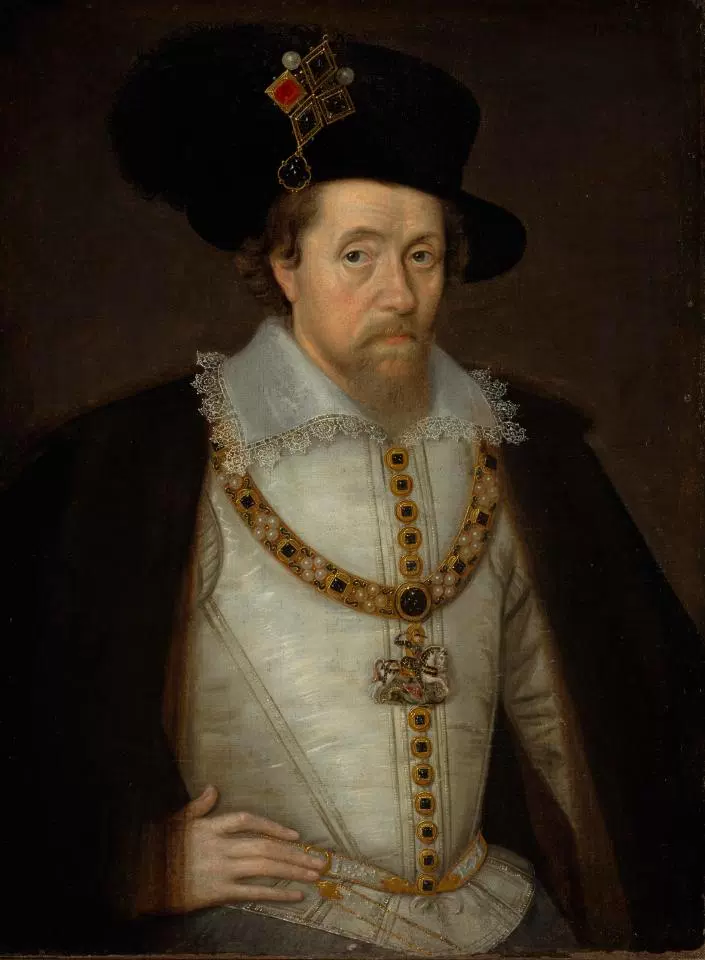 Macbeth  is set in Scotland  and James I was born in Scotland

In this tragedy the  ancestors of James I  can be identified with  Banquo’s children
KING JAMES I
Moreover  Shakespeare dealt with the themes of witchcraft and supernatural events  because  king James I was very interested in witchcraft and he practised it. So the theme of witchcraft  is  another  example  of flattery
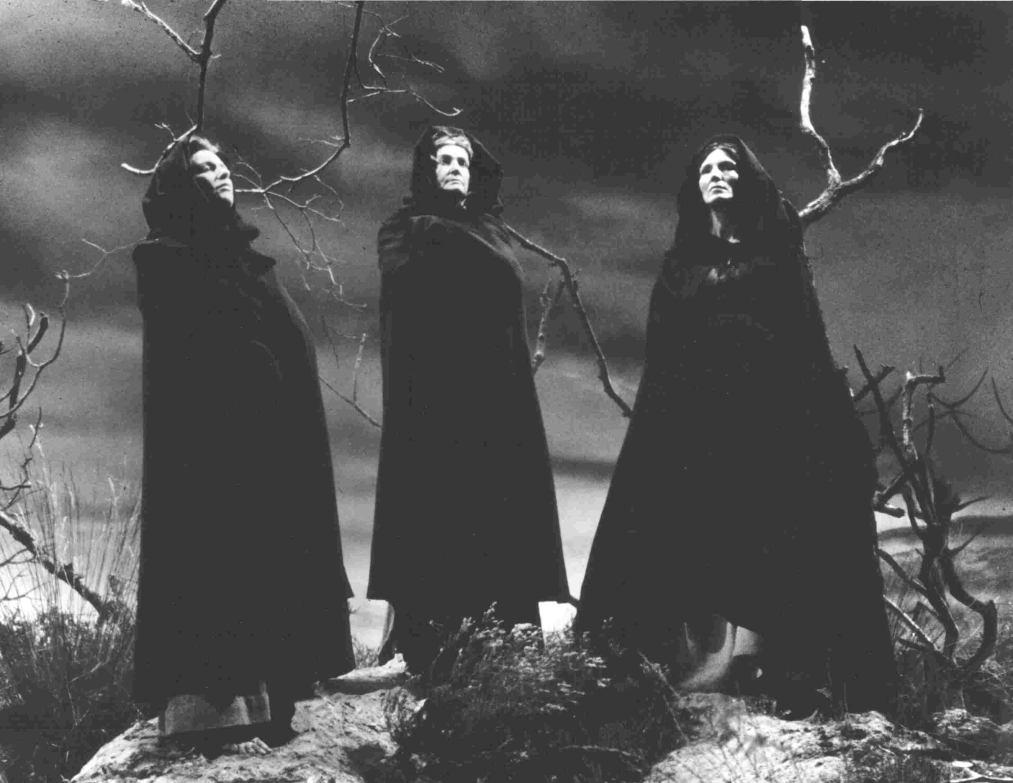 MACBETH
Macbeth is a very short tragedy and it is not even loved by companies of act0rs that perfom it, because it brings bad luck and actors avoid to repeat lines or even the title of the tragedy outside the stage.
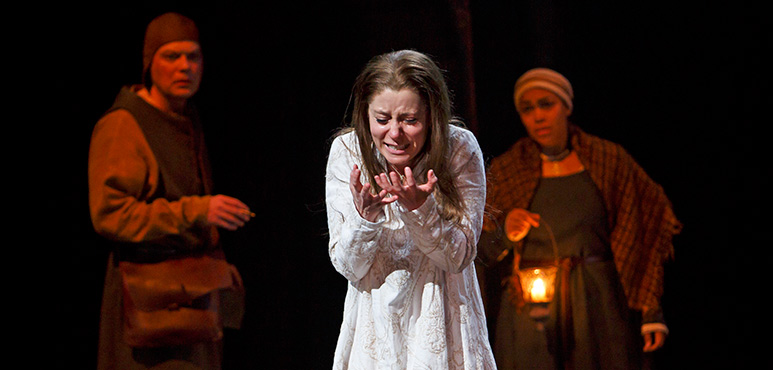 THEMES
Macbeth is characterized by several themes such as:  

  Ambition

 Witchcraft 

 Regicide
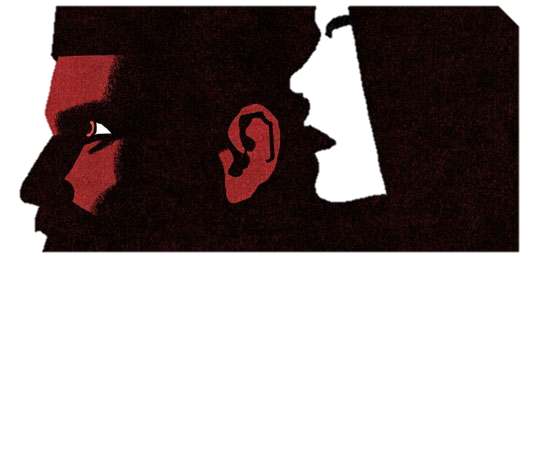 MACBETH: The plot
Macbeth is the thane of Glamis but after a battle coming back home with another  thane whose  name is Banquo,  he meets three witches
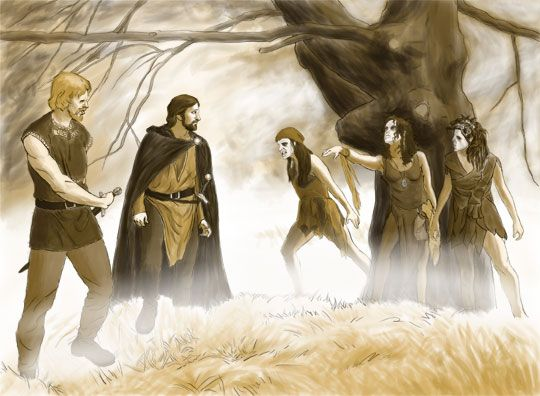 The first prophecy
MACBETH: The  plot
After the prophecy  he is appointed thane of Cawdor by King Duncan. Thus  Macbeth starts to believe that the prophecy may come true and that  he may become  king of Scotland.
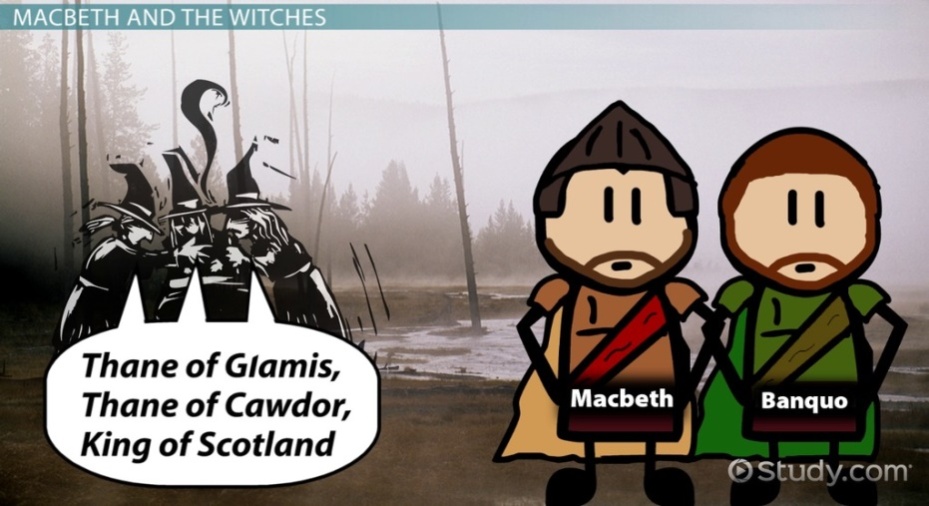 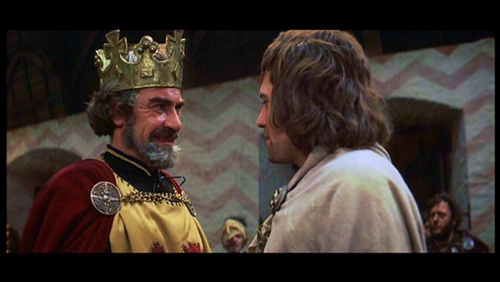 Lady Macbeth
Macbeth  sends his wife a letter  telling about  the three witches and their prophecy . He plans with his wife the murder of king Duncan.
In the first part of tragedy  Lady Macbeth is stronger and more ambitous than her husband. She stirs up Macbeth to kill the king, like Eve that led Adam to commit  the original  sin.
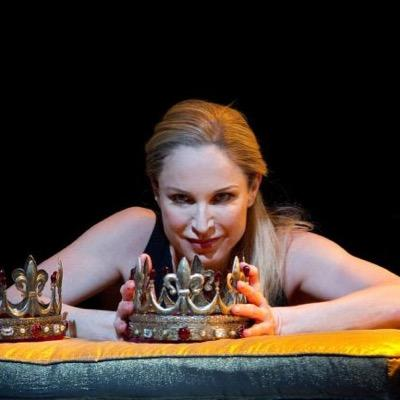 Duncan’ s murder
Lady Macbeth organises Duncan’s murder . Macbeth kills Duncan but  he is worried, he is frightened by his crime and he takes his daggers with him. 
He should go back to Ducan’s room and he should leave the bloody sword near Ducan’s servants but he refuses to do it His wife takes the bloody sword and puts it in the hands of the   servants.
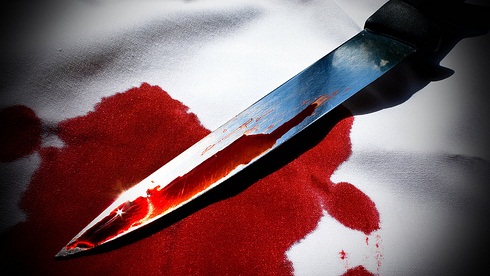 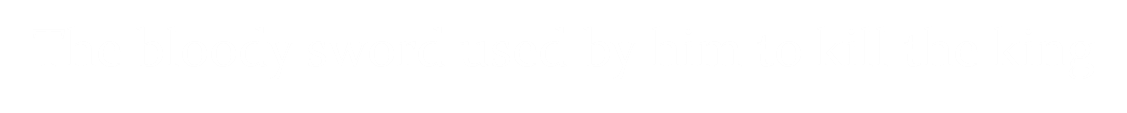 DUNCAN
Duncan has two sons: Donalbain  and Malcom. They leave Scotland because they are  considered guilty of their father’s murder.  Thus Macbeth becomes  king of Scotland  and the prophecy comes true.
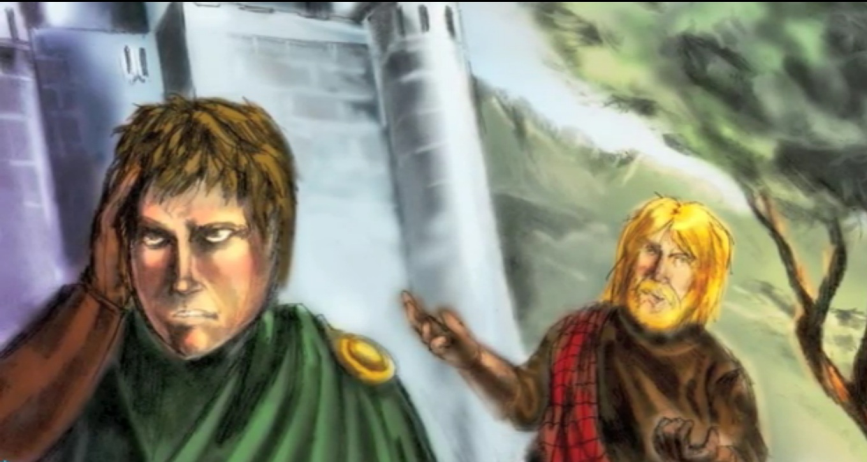 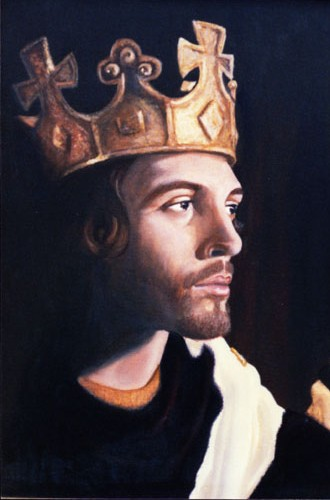 BANQUO
Macbeth is afraid  of  Banquo  as he is the witness of  the three witches ‘s prophecy. 
He could suspect  he has murdered the king, so he hires  two killers  to murder Banquo. They killed Banquo. But they didn’t kill Banquo’s son.    Meanwhile there is the so-called coronation party during which  Macbeth sees Banquo’s  ghost and he is  scared by it.
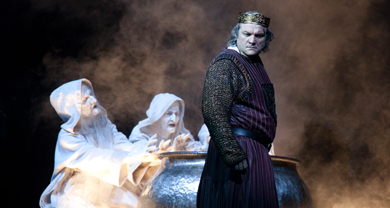 MACBETH: THE SECOND PART
In the second part of  this tragedy Macbeth becomes stronger and stronger while his wife becomes weaker and weaker.  She feels remorse , she can’t sleep any longer, she is a sleepwalker and she sees her hands stained with king Duncan’s blood, she becomes mad and she commits suicide
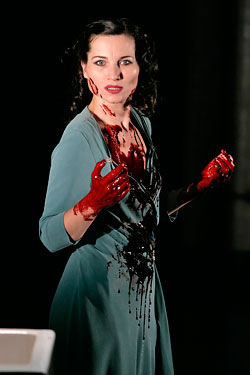 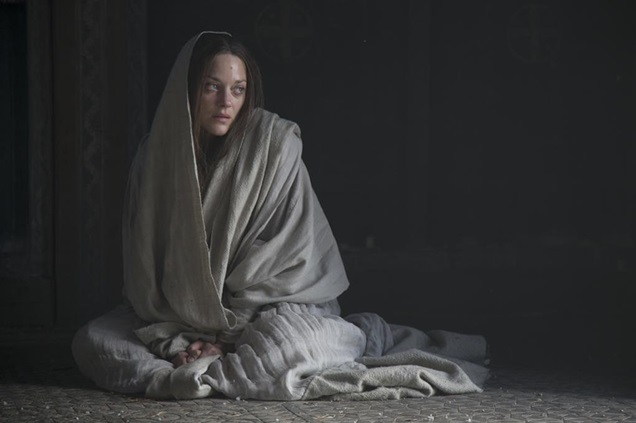 MACBETH: THE SECOND PART
Macbeth is more and  more violent and ambitious  . Meanwhile   the thanes of Scotland doubt about his succession to the throne and join Malcom’s army against him. Macbeth goes back to the three witches and he wants  them  to tell him another prophecy.
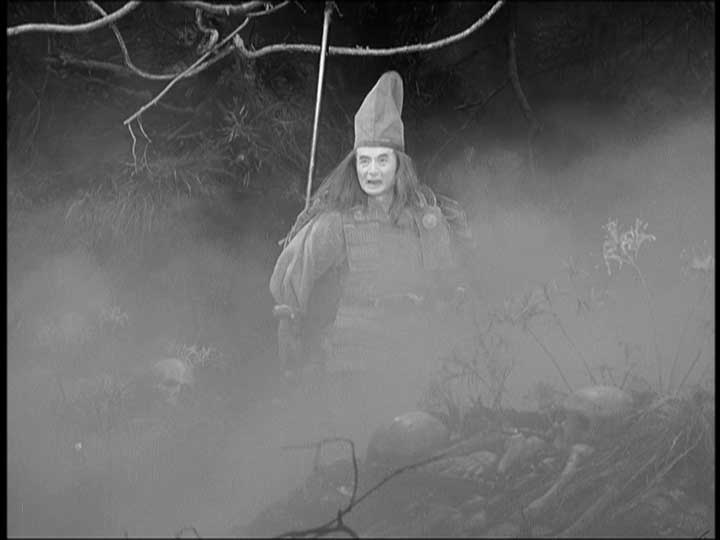 The second prophecy
THE PROPHECY
The witches tell him that no one will kim him 
if born from woman and he will never  be killed until the  Birnam wood will arrive at his castle
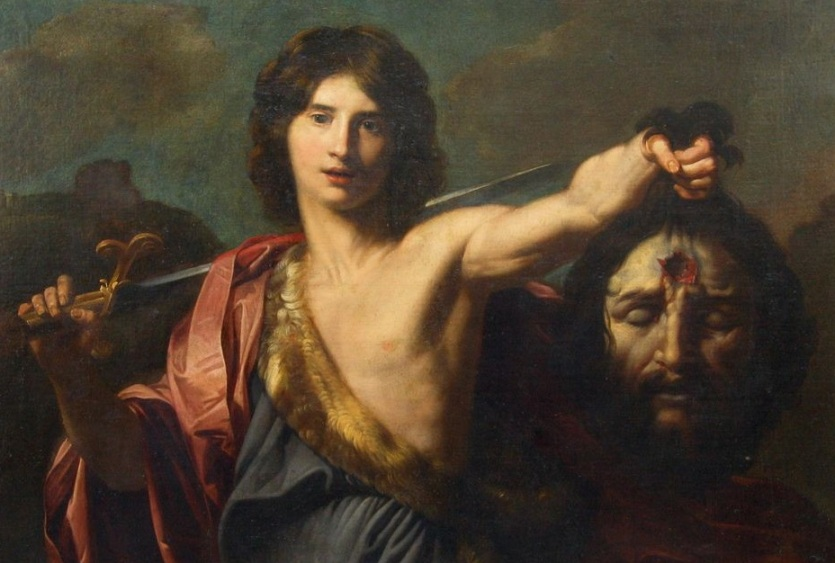 MACDUFF
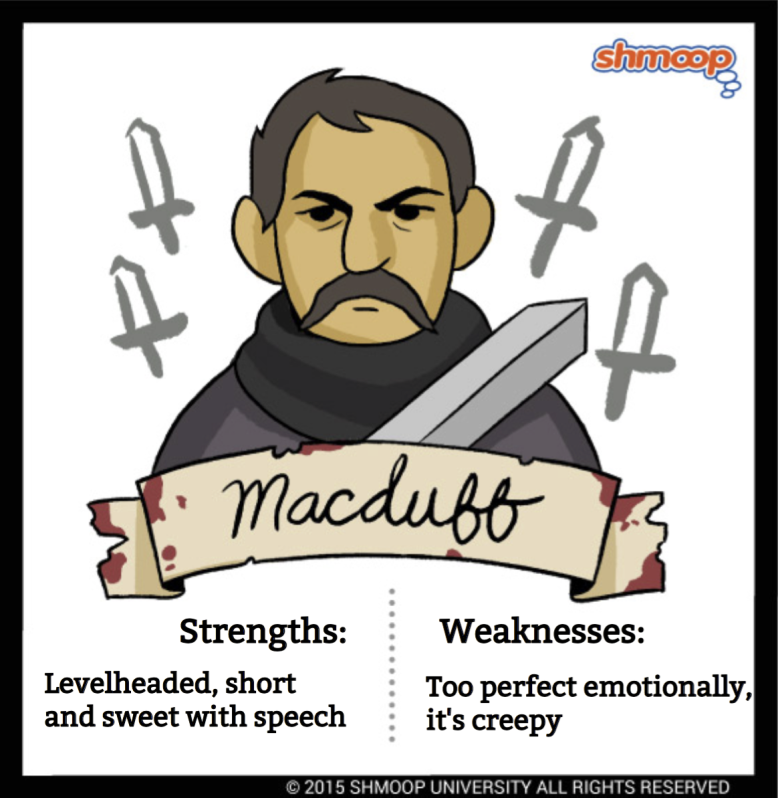 Macbeth sends his soldiers to kill Macduff, another thane that is joining Malcom’s army to fight against him.
The soldiers  don’t find him but they kill all his family, so Macduff must revenge it. Together with Malcolm and Donalbain   they move towards Macbeth’s  castle.
Macbeth sees  from the top of his castle Macduff’s  army  arriving.
The soldiers  have covered  themselves with branches of the  trees of the wood  so it seems that the wood is moving towards  his castle.
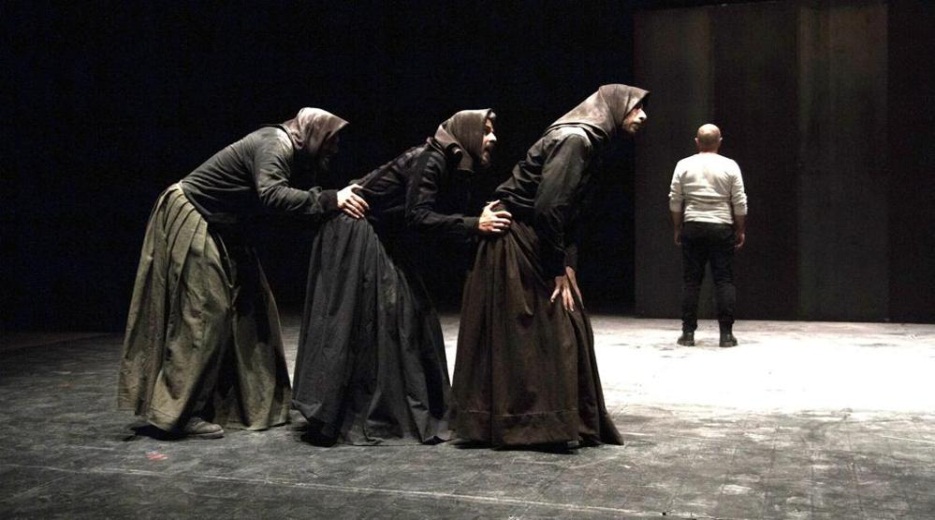 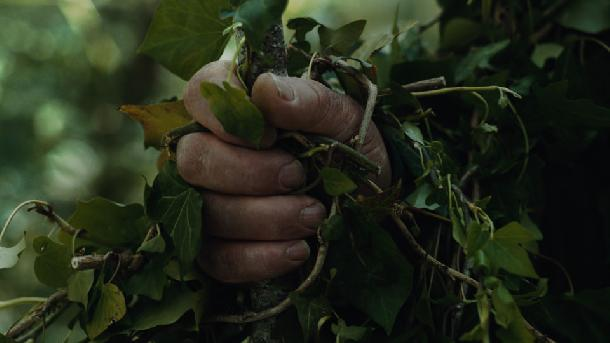 THE FINAL SCENE
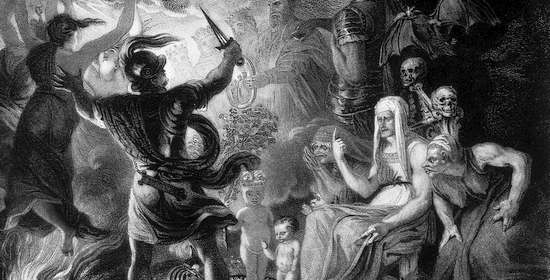 Macduff  wasn’t born from a woman in a natural way  but with  surgical instruments so, Macbeth is  killed by Macduff.

Malcolm, Ducan’s son , becomes  king of Scotland.
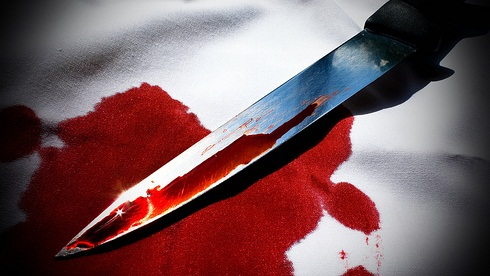 MACBETH : Tomorrow, and tomorrow, and tomorrow,
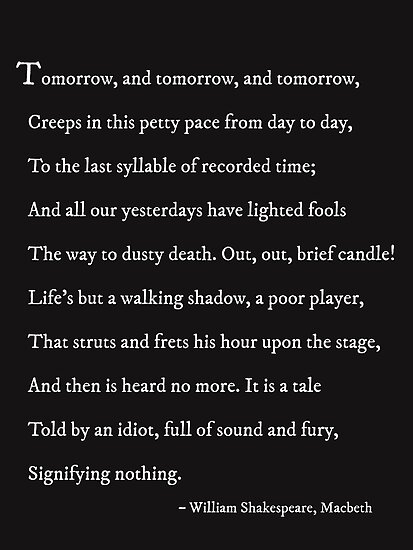 THE  MONOLOGUE
In this soliloquy Macbeth demonstrates consistently the cold loneliness in his soul, a desolation and lack of hope in his being showing  the entire trajectory of the character, who after committing the murder, goes from outrage and remorse to bitterness and  gradually reaches a pathological stage of apathy
Tomorrow, and tomorrow, and tomorrow,… Life’s…It is a tale told by an idiot, full of sound and fury, Signifying nothing… Signifying nothing… Signifying nothing…
GOVT. ARTS COLLEGE, (Grade-I) ARIYALUR
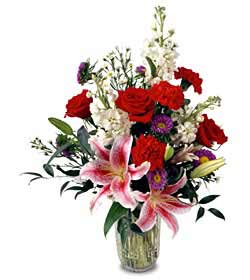 DEPT. OF ENGLISH
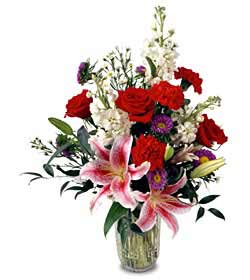 Dr. VELUSAMY. A
Assistant Professor
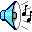